Chemotherapy
Introduction
In chemotherapy, antineoplastic agents are used in an attempt to destroy tumor cells by interfering with cellular functions and reproduction.
Chemotherapy is used primarily to treat systemic disease rather than lesions that are localized and amenable to surgery or radiation.
Introduction
Chemotherapy may be combined with surgery or radiation therapy, or both, to reduce tumor size preoperatively, to destroy any remaining tumor cells postoperatively, or to treat some forms of leukemia. 
The goals of chemotherapy (cure, control, palliation) must be realistic because they will define the medications to be used and the aggressiveness of the treatment plan.
Cell Kill and the Cell Cycle
Each time a tumor is exposed to a chemotherapeutic agent, a percentage of tumor cells (20% to 99%, depending on dosage) is destroyed. 
Repeated doses of chemotherapy are necessary over a prolonged period to achieve regression of the tumor.
Cell Kill and the Cell Cycle
Eradication of 100% of the tumor is nearly impossible, but a goal of treatment is to eradicate enough of the tumor so that the remaining tumor cells can be destroyed by the body’s immune system.
Cell Kill and the Cell Cycle
Actively proliferating cells within a tumor are the most sensitive to chemotherapeutic agents. 
Nondividing cells capable of future proliferation are the least sensitive to antineoplastic medications and consequently are potentially dangerous. 
The nondividing cells must be destroyed, however, to eradicate a cancer completely. Repeated cycles of chemotherapy are used to kill more tumor cells by destroying these nondividing cells as they begin active cell division.
Classification of Chemotherapeutic Agents
Certain chemotherapeutic agents (cell cycle–specific drugs) destroy cells actively reproducing by means of the cell cycle. 
Most affect cells in the S phase by interfering with DNA and RNA synthesis. 
Others, such as the vinca or plant alkaloids, are specific to the M phase, where they halt mitotic spindle formation.
Classification of Chemotherapeutic Agents
Chemotherapeutic agents that act independently of the cell cycle phases are termed cell cycle–nonspecific agents. 
These agents usually have a prolonged effect on cells, leading to cellular damage or death. 
Many treatment plans combine cell cycle–specific and cell cycle–nonspecific agents to increase the number of vulnerable tumor cells killed during a treatment period.
Classification of Chemotherapeutic Agents
Chemotherapeutic agents are also classified according to various chemical groups, each with a different mechanism of action. 
These include the alkylating agents, nitrosureas, antimetabolites, antitumor antibiotics, plant alkaloids, hormonal agents, and miscellaneous agents.
Classification of Chemotherapeutic Agents
Chemotherapeutic agents from each category may be used to enhance the tumor cell kill during therapy by creating multiple cellular lesions. 
Combined medication therapy relies on medications of differing toxicities and with synergistic actions. 
Using combination drug therapy also prevents development of drug-resistant mechanisms.
Antineoplastic Agents
Antineoplastic Agents
Antineoplastic Agents
Antineoplastic Agents
Antineoplastic Agents
Antineoplastic Agents
Antineoplastic Agents
Antineoplastic Agents
Administration of Chemotherapeutic Agents
Chemotherapeutic agents may be administered in the hospital, clinic, or home setting by topical, oral, intravenous, intramuscular, subcutaneous, intracavitary, and intrathecal routes. 
The administration route usually depends on the type of agent, the required dose, and the type, location, and extent of tumor being treated. 
Patient education is essential to maximize safety if chemotherapy is administered in the patient’s home.
Dosage
Dosage of antineoplastic agents is based primarily on the patient’s total body surface area, previous response to chemotherapy or radiation therapy, and major organ function.
Special Problems: Extravasation
Special care must be taken whenever intravenous vesicant agents are administered. 
Vesicants are those agents that, if deposited into the subcutaneous tissue (extravasation), cause tissue necrosis and damage to underlying tendons, nerves, and blood vessels. 
Although the complete mechanism of tissue destruction is unclear, it is known that the pH of many antineoplastic drugs is responsible for the severe inflammatory reaction as well as the ability of these drugs to bind to tissue DNA.
Special Problems: Extravasation
Sloughing and ulceration of the tissue may be so severe that skin grafting may be necessary. 
The full extent of tissue damage may take several weeks to become apparent. 
Medications classified as vesicants include dactinomycin, daunorubicin, doxorubicin (Adriamycin), nitrogen mustard, mitomycin, vinblastine, vincristine, and vindesine.
Special Problems: Extravasation
Only specially trained physicians and nurses should administer vesicants. 
Careful selection of peripheral veins, skilled venipuncture, and careful administration of medications are essential.
Special Problems: Extravasation
Indications of extravasation during administration of vesicant agents include the following:
Absence of blood return from the intravenous catheter.
Resistance to flow of intravenous fluid.
Swelling, pain, or redness at the site.
Special Problems: Extravasation
If extravasation is suspected, the medication administration is stopped immediately, and ice is applied to the site. 
The physician may aspirate any infiltrated medication from the tissues and inject a neutralizing solution into the area to reduce tissue damage. 
Selection of the neutralizing solution depends on the extravasated agent. Examples of neutralizing solutions include sodium thiosulfate, hyaluronidase, and sodium bicarbonate.
Special Problems: Extravasation
Recommendations and guidelines for managing vesicant extravasation have been issued by individual medication manufacturers, pharmacies, and the Oncology Nursing Society, and they differ from one medication to the next.
When frequent, prolonged administration of antineoplastic vesicants is anticipated, right atrial Silastic catheters or venous access devices may be inserted to promote safety during medication administration and reduce problems with access to the circulatory system.
A schematic diagram of an implanted vascular access device usedfor administering medication, fluids, blood products, and nutrition. The self-sealing septum permits repeated punctureby Huber needles without damage or leakage.
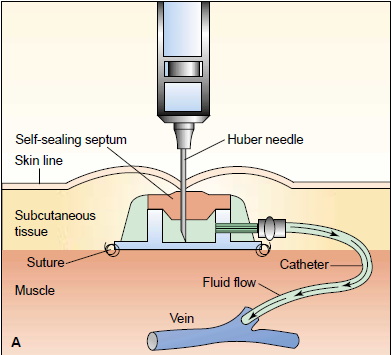 Right atrial catheter. The right atrial catheter is insertedinto the subclavian vein and advanced until its tip lies in the superior venacava just above the right atrium. The proximal end is then tunneled fromthe entry site through the subcutaneous tissue of the chest wall and broughtout through an exit site on the chest. The Dacron cuff anchors the catheterin place and serves as a barrier to infection.
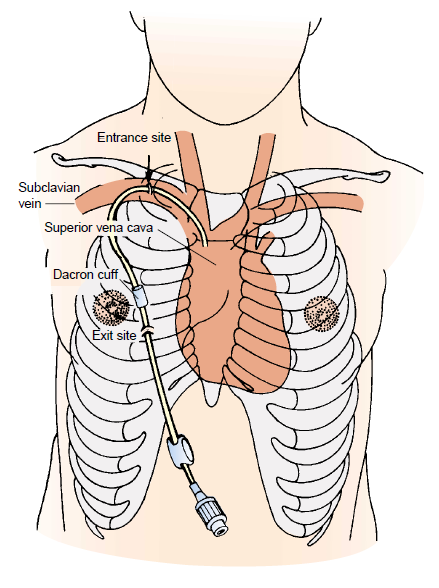 Toxicity
Toxicity associated with chemotherapy can be acute or chronic. 
Cells with rapid growth rates (eg, epithelium, bone marrow, hair follicles, sperm) are very susceptible to damage, and various body systems may be affected as well.
Gastrointestinal System.
Nausea and vomiting are the most common side effects of chemotherapy and may persist for up to 24 hours after its administration. 
The vomiting centers in the brain are stimulated by:
(1) activation of the receptors found in the chemoreceptor trigger zone (CTZ) of the medulla; 
(2) stimulation of peripheral autonomic pathways (gastrointestinal tract and pharynx); 
(3) stimulation of the vestibular pathways (inner ear imbalances); 
(4) cognitive stimulation (central nervous system disease, anticipatory nausea and vomiting); and 
(5) a combination of these factors.
Medications that can decrease nausea and vomiting include serotonin blockers, such as dolasetron, which block serotonin receptors of the gastrointestinal tract and CTZ, and dopaminergic blockers, such as metoclopramide (Reglan), which block dopamine receptors of the CTZ. 
Phenothiazines, sedatives, corticosteroids, and histamines are used in combination with serotonin blockers with the more emetogenic chemotherapeutic regimens.
Gastrointestinal System.
Delayed nausea and vomiting that occur later than 48 to 72 hours after chemotherapy are troublesome for some patients. 
To minimize discomfort, some antiemetic medications are necessary for the first week at home after chemotherapy. 
Relaxation techniques and imagery can also help to decrease stimuli contributing to symptoms. 
Altering the patient’s diet to include small frequent meals, bland foods, and comfort foods may reduce the frequency or severity of these symptoms.
Although the epithelium that lines the oral cavity quickly renews itself, its rapid rate of proliferation makes it susceptible to the effects of chemotherapy. 
As a result, stomatitis and anorexia are common. 
The entire gastrointestinal tract is susceptible to mucositis (inflammation of the mucosal lining), and diarrhea is a common result.
Hematopoietic System.
Most chemotherapeutic agents cause myelosuppression, resulting in decreased production of blood cells. 
Myelosuppression decreases the number of WBCs (leukopenia), red blood cells (anemia), and platelets (thrombocytopenia) and increases the risk for infection and bleeding. 
Depression of these cells is the usual reason for limiting the dose of the chemotherapeutic agents. 
Monitoring blood cell counts frequently is essential, as is protecting the patient from infection and injury, particularly while the blood cell counts are depressed.
Renal System.
Chemotherapeutic agents can damage the kidneys because of their direct effects during excretion and the accumulation of end products after cell lysis. 
Cisplatin, methotrexate, and mitomycin are particularly toxic to the kidneys. Rapid tumor cell lysis after chemotherapy results in increased urinary excretion of uric acid, which can cause renal damage. 
In addition, intracellular contents are released into the circulation, resulting in excessive levels of potassium and phosphates (hyperkalemia and hyperphosphatemia) and diminished levels of calcium (hypocalcemia).
Renal System.
Monitoring blood urea nitrogen, serum creatinine, creatinine clearance, and serum electrolyte levels is essential. 
Adequate hydration, alkalinization of the urine to prevent formation of uric acid crystals, and the use of allopurinol are frequently indicated to prevent these side effects.
Cardiopulmonary System.
Antitumor antibiotics (daunorubicin and doxorubicin) are known to cause irreversible cumulative cardiac toxicities, especially when total dosage reaches 550 mg/m2. 
Cardiac ejection fraction and signs of congestive heart failure must be monitored closely. 
Bleomycin, carmustine, and busulfan are known for their cumulative toxic effects on lung function. Pulmonary fibrosis can be a long-term effect of prolonged dosage with these agents. Therefore, the patient is monitored closely for changes in pulmonary function, including pulmonary function test results.
Reproductive System.
Testicular and ovarian function can be affected by chemotherapeutic agents, resulting in possible sterility. 
Normal ovulation, early menopause, or permanent sterility may result. 
In men, temporary or permanent azoospermia (absence of spermatozoa) may develop. Reproductive cells may be damaged during treatment, resulting in chromosomal abnormalities in offspring. 
Banking of sperm is recommended for men before treatments are initiated to protect against sterility or any mutagenic damage to sperm.
Neurologic System.
The taxanes and plant alkaloids, especially vincristine, can cause neurologic damage with repeated doses. 
Peripheral neuropathies, loss of deep tendon reflexes, and paralytic ileus may occur. 
These side effects are usually reversible and disappear after completion of chemotherapy. 
Cisplatin is also responsible for peripheral neuropathies; hearing loss due to damage to the acoustic nerve can also occur.
Miscellaneous.
Fatigue is a distressing side effect for most patients that greatly affects quality of life. 
Fatigue can be debilitating and last for months after treatment.
Nursing Management in Chemotherapy
The nurse has an important role in assessing and managing many of the problems experienced by the patient undergoing chemotherapy. 
Because of the systemic effects on normal as well as malignant cells, these problems are often widespread, affecting many body systems.
Assessing fluid and electrolyte status
Anorexia, nausea, vomiting, altered taste, and diarrhea put the patient at risk for nutritional and fluid and electrolyte disturbances. 
Changes in the mucosa of the gastrointestinal tract may lead to irritation of the oral cavity and intestinal tract, further threatening the patient’s nutritional status. Therefore, it is important for the nurse to assess the patient’s nutritional and fluid and electrolyte status frequently and to use creative ways to encourage an adequate fluid and dietary intake.
Modifying risks for infection and bleeding
Suppression of the bone marrow and immune system is an expected consequence of chemotherapy and frequently serves as a guide in determining appropriate chemotherapy dosage. However, this effect also increases the risk for anemia, infection, and bleeding disorders. 
Therefore, nursing assessment and care focus on identifying and modifying factors that further increase the patient’s risk. 
Aseptic technique and gentle handling are indicated to prevent infection and trauma.
Modifying risks for infection and bleeding
Laboratory test results, particularly blood cell counts, are monitored closely. 
Untoward changes in blood test results and signs of infection and bleeding must be reported promptly. 
The patient and family members are instructed about measures to prevent these problems at home.
Administering chemotherapy
The local effects of the chemotherapeutic agent are also of concern. The patient is observed closely during its administration because of the risk and consequences of extravasation. 
Local difficulties or problems with administration of chemotherapeutic agents are brought to the attention of the physician promptly so that corrective measures can be taken immediately to minimize local tissue damage.
Implementing safeguards
Nurses involved in handling chemotherapeutic agents may be exposed to low doses of the drugs by direct contact, inhalation, and ingestion. 
Urinalyses of personnel repeatedly exposed to cytotoxic agents demonstrate mutagenic activity. Although not all mutagens are carcinogenic, they can produce permanent inheritable changes in the genetic material of cells.
Implementing safeguards
Although long-term studies of nurses handling chemotherapeutic agents have not been conducted, it is known that chemotherapeutic agents are associated with secondary formation of cancers and chromosome abnormalities. 
Additionally, nausea, vomiting, dizziness, alopecia, and nasal mucosal ulcerations have been reported in health care personnel who have handled chemotherapeutic agents.
Implementing safeguards
Because of known and potential hazards associated with handling chemotherapeutic agents, the Occupational Safety and Health Administration, Oncology Nursing Society, hospitals, and other health care agencies have developed specific precautions for those involved in the preparation and administration of chemotherapy.
Safety in Administering Chemotherapy
Safety recommendations from the Occupational Safety and Health Administration (OSHA), Oncology Nursing Society (ONS), hospitals, and other health care agencies for the preparation and handling of antineoplastic agents follow:
Use a biologic safety cabinet for the preparation of all chemotherapy agents.
Wear surgical gloves when handling antineoplastic agents and the excretions of patients who received chemotherapy.
Wear disposable, long-sleeved gowns when preparing and administering chemotherapy agents.
Use Luer-Lok fittings on all intravenous tubing used to deliver chemotherapy.
Dispose of all equipment used in chemotherapy preparation and administration in appropriate, leak-proof, puncture-proof containers.
Dispose of all chemotherapy wastes as hazardous materials.
When followed, these precautions greatly minimize the risk of exposure to chemotherapy agents.